Educación Inclusiva
Paraguay Educa
[Speaker Notes: Este Esta presentación, que se recomienda ver en modo de presentación, muestra las nuevas funciones de PowerPoint. Estas diapositivas están diseñadas para ofrecerle excelentes ideas para las presentaciones que creará en PowerPoint 2010.

Para obtener más plantillas de muestra, haga clic en la pestaña Archivo y después, en la ficha Nuevo, haga clic en Plantillas de muestra.]
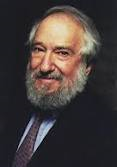 Suplen o amplifican funciones sensoriales, motoras o mentales ausentes o deterioradas.
 Sabemos que una persona sana tiene la capacidad autonómica para valerse por sí misma
Las computadoras brindan a las personas las "prótesis" que necesitan para tratar de vivir libre y plenamente su vida. 
Estas prótesis no son sólo las computadoras sino también los programas que en ellas se utilizan.
Prótesis mentales informáticas
1
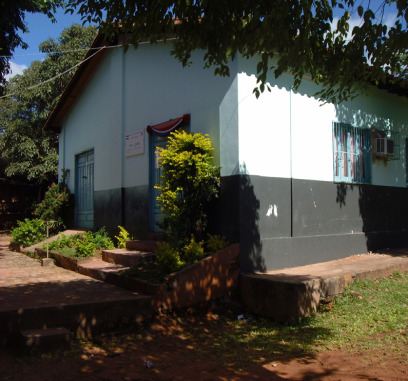 OBJETIVO 1: Lograr la utilización Adecuada de las actividades del Entorno Sugar en el aula especial de la Escuela Tte. Fariña, para dar respuesta a las necesidades de los alumnos con discapacidades de esta Escuela.
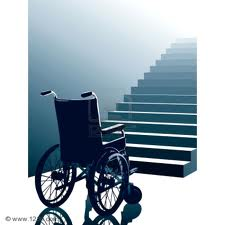 MAYO…
Meta
Se realizó un diagnóstico del aula especial, utilizando observaciones de clase y de la escuela.
Y nos dimos cuenta que 
llegar al objetivo implicaría mas esfuerzo
Para lograrlo era 
necesario:
2
4
3
1
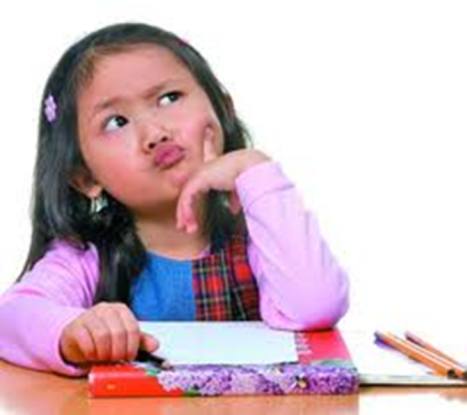 Ambiente 
 adecuado 
para las discapacidades
Creación 
Mesa multisectorial
Capacitación
   a las docentes
Diagnósticos
psicopedagógicos
MAYO
Creación  de una Mesa Multisectorial
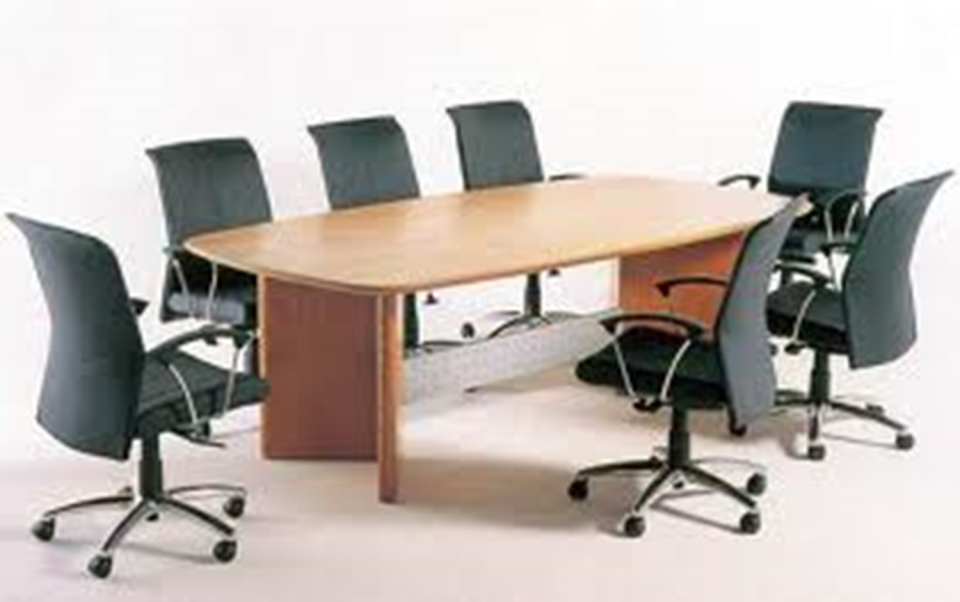 GOBERNACIÓN
MUNICIPALIDAD
INPRO
SUPERVISIÓN
DGEI
TTE.FARIÑA
JUNIO…
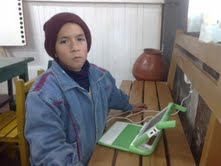 SE REALIZÓ UNA EVALUACIÓN PSICOPEDAGÓGICA DE CADA ALUMNO DEL AULA ESPECIAL.
37 EVALUACIONES.
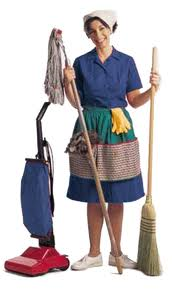 AMBIENTE
SE PROCEDIÓ A LA LIMPIEZA, REUBICACIÓN Y RESTAURACIÓN DE MUEBLES, ARREGLO DE BAÑO, INSTALACIÓN DE AIRES ACONDICIONADOS, PINTURA DE PAREDES, RENOVACIÓN DE CORTINAS, HABILITACIÓN DE BEBEDEROS.
CON LA AYUDA DE 19 VOLUNTARIOS.
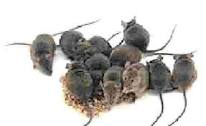 JULIO…
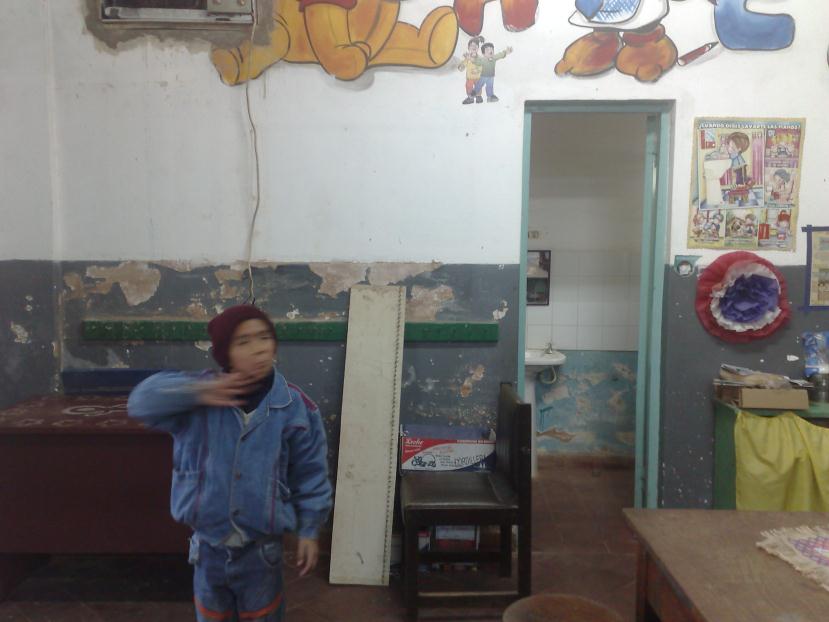 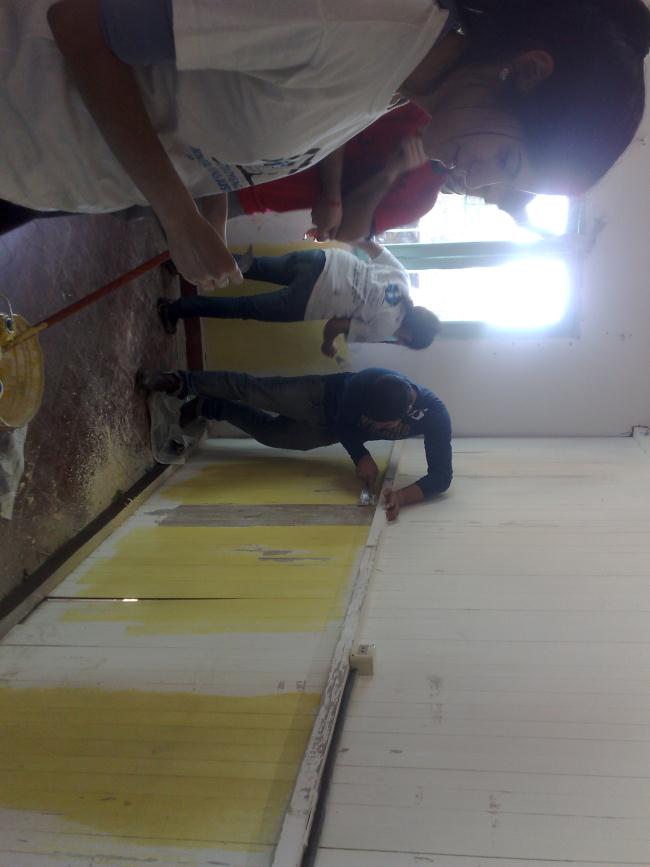 AGOSTO…
Se realizó una alianza con la Dirección General de Educación Inclusiva para la realización de capacitaciones en conjunto,  para lograr que se introduzcan actividades del Entorno Sugar en los planeamientos del aula.
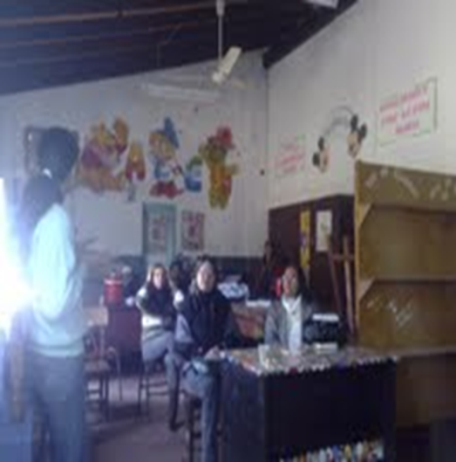 2
OBJETIVO 2Lograr que los niños con discapacidades incluidos en aulas regulares, utilicen la XO como «prótesis cognitiva» en sus escuelas.
setiembre…
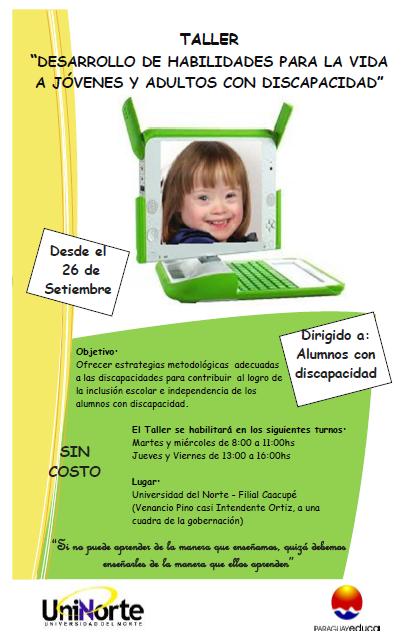 Centro de apoyo
EXTRACURRICULAR
Se realizó una alianza con la Universidad del Norte consistente en:

Utilización de un espacio físico  dentro de la Universidad en donde se lleva acabo el Taller.

Las estudiantes de psicología  deben cubrir  120 hs de pasantía en el taller.
Noviembre…
LUGAR:    SALÓN COMUNITARIO DE CABAÑAS
CANTIDAD DE ALUMNOS:  15
MIERCOLES, JUEVES Y VIERNES DE 14:00 A 16:00hs.
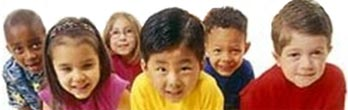 Centro Pedagógico en Cabañas
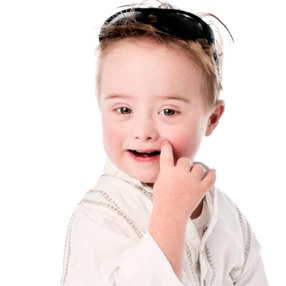 OBJETIVOS DEL CENTRO DE APOYO PEDAGOGICO
Ofrecer una evaluación Psicopedagógica
Plan de tratamiento Gratuito
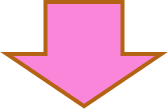 Informe para la maestra con sugerencias de actividades de Sugar adecuadas para el niño
Inclusión de Niños a Aulas Regulares
Aulas Regulares
Niños del Centro de apoyo a alumnos con Discapacidades.
inclusión
DONACION DE UN BUS, PARA ACERCAR A LOS NIÑOS QUE NO PUEDEN LLEGAR HASTA LOS TALLERES
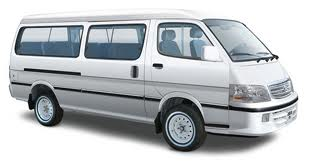 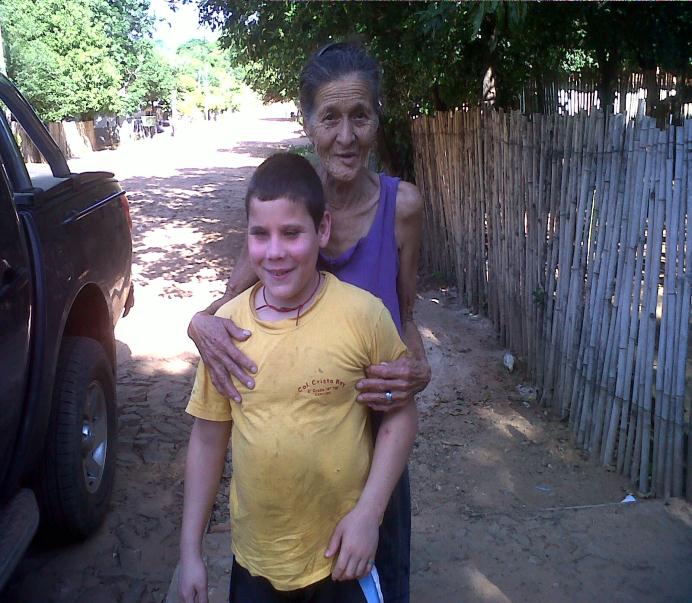 RODRIGO
12 Años

Discapacidad Visual

Fue abandonado, vive con su abuela de 98 años

No esta escolarizado.
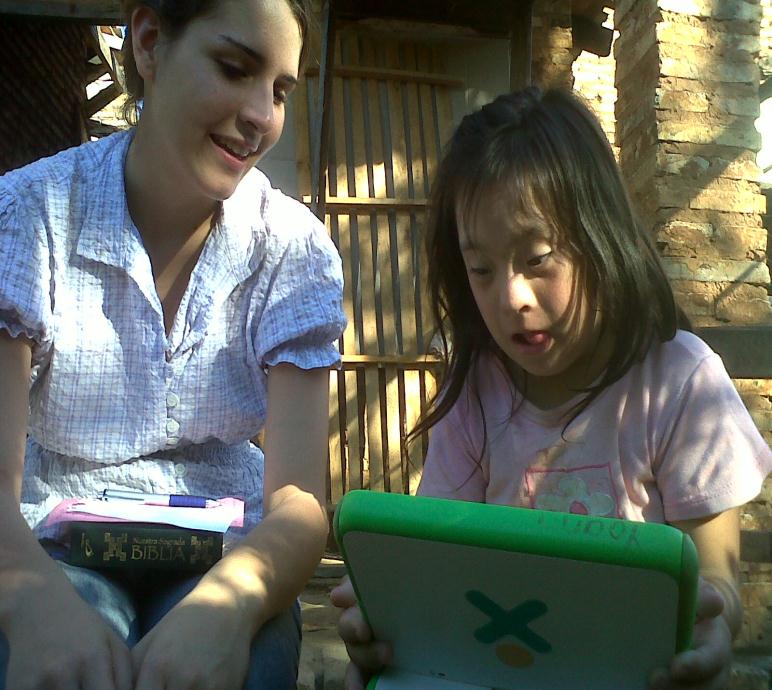 Johanita
6 años

Dejo de asistir al aula Especial, por no tener medios económicos, y por no ver resultados
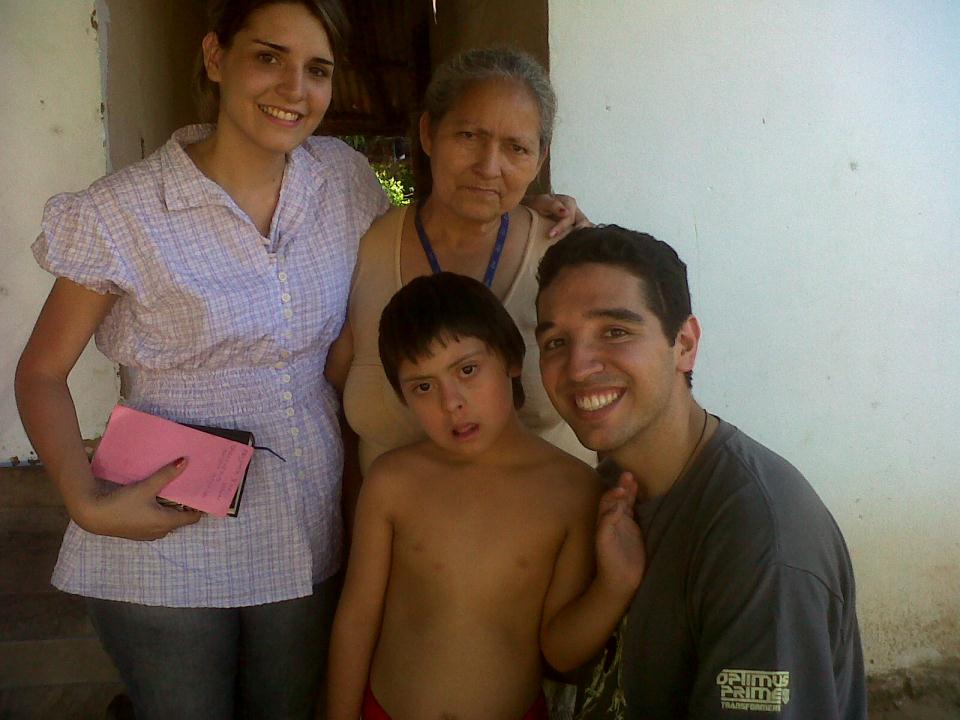 David
Síndrome 
de Down
No 
  Escolarizado
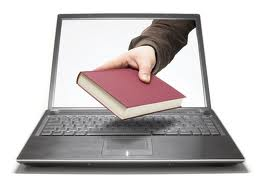 MANUAL 
PARA EL DESARROLLO DE CAPACIDADES A TRAVES DE LAS ACTIVIDADES DEL  ENTORNO SUGAR, PARA INSTRUCTORES DE ALUMNOS CON DISCAPACIDAD.
Comunicación aumentativa
Creación de un software a través del cual pueda generarse un sistema alternativo de comunicación, actuando este como prótesis para niños con parálisis cerebral.
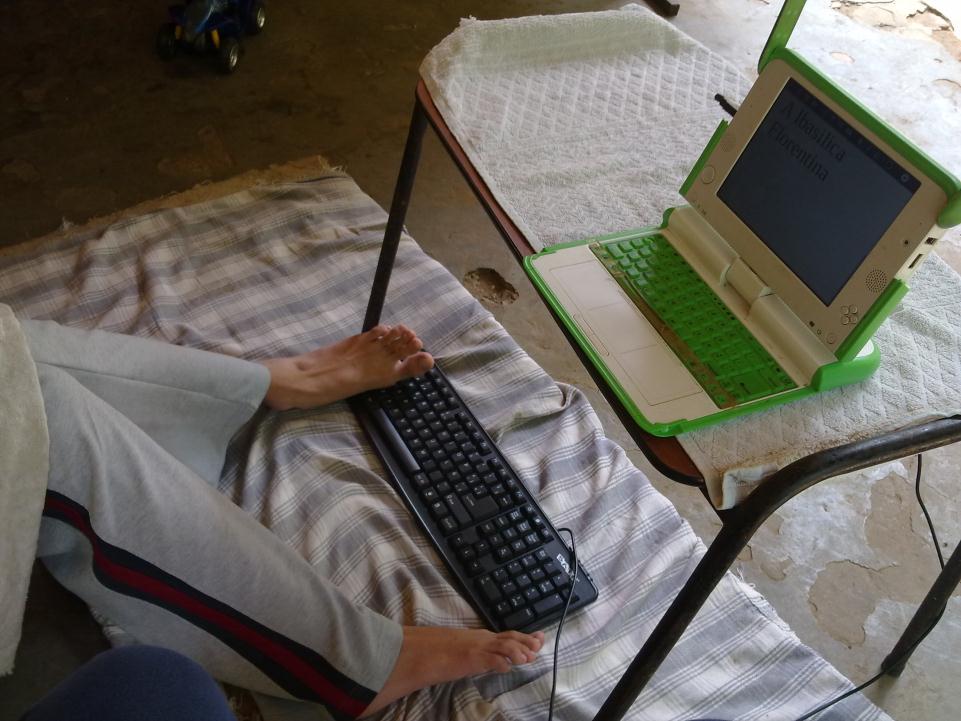 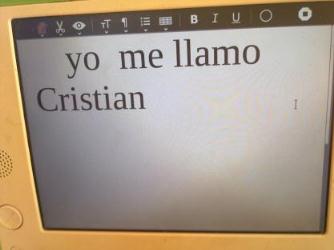 Alianzas y acuerdos
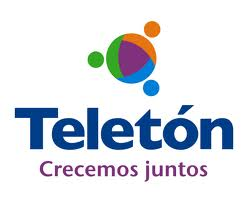 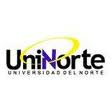 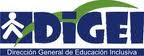 Si no aprenden de la manera en que les enseñamos, enseñémosles de la manera en que ellos aprenden.
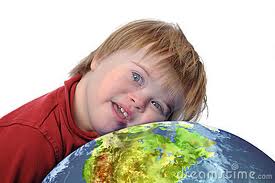 GRACIAS